T h e  Erase tool Lecture 4
If an error has been made when using any of the AutoCAD tools, the object or objects which have been incorrectly drawn can be deleted  with the Erase  tool. The  Erase  tool icon can be selected from the  Home/ Modify  panel ( Fig. 4.1   ) or by  entering   e  at the command line.
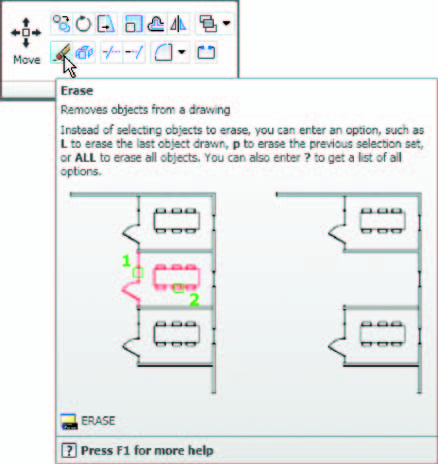 Fig.4.1:The Erase tool icon from the Home/Modify panel
First example – Erase ( Fig.4.3 ) 
1.     With  Line  construct the outline ( Fig. 4.2   ).
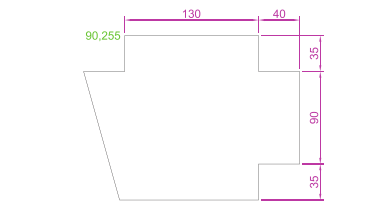 Fig. 4.2: First example( Erase . An incorrect outline).
2.     Assuming two lines of the outline have been incorrectly drawn,  leftclick the  Erase tool icon. The command line shows:    
    Command: _erase  Select objects:
pick one of the lines 1 found
    Select objects:
pick the other line 2 total
    Select objects:
right-click 
    Command: 
  and the two lines are deleted (right-hand drawing of  Fig. 2.18   ).
Fig. 4.4: First example (Erase).
Second example: Erase  ( Fig. 4.5   ) 
   The two lines could also have been deleted by the following method:
1.   Left-click  the  Erase  tool icon. The command line shows:    
    Command: _erase Select objects: enter c (Crossing)
    Specify ﬁrst corner: pick Specify opposite  corner: pick 2 found
    Select objects: right-click 
    Command:  and the two lines are deleted as in the right-hand drawing of  Fig. 4.5 .
Fig. 4.5 :Second example (Erase).